CSE 421
Greedy Algorithms / Minimizing Lateness

Yin Tat Lee
1
Homework 1
Don’t worry if your homework 1 grade is not ideal.
You can recover score by extra credit.
See the website for updated late and regrade policy. 


For Question 1:



Some students prove the statement for the matching by G-S.
This is wrong because there are stable matchings not produced by G-S.
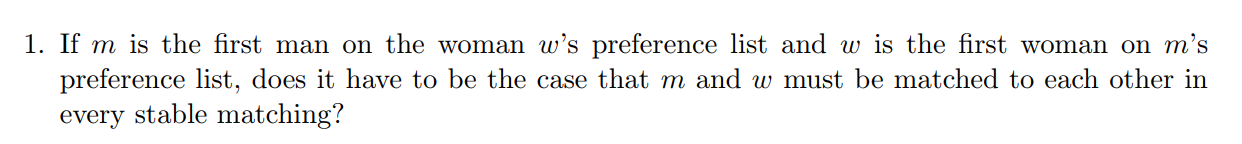 2
Homework 1
If the solution involves reducing the problem into a question we solved in class, then the solution should look like:

Reduction Outline
😀😁😂😃😄😅😆😉😊😋😎😍😘😗😙😚☺🙂😐😑😶😏😣😥😮😯😪😫😴😌😛😜😝😒😓😔😕😲☹🙁😖😞😟😤😢😭😦😧😨😩😬😰
Proof of Runtime/Termination
😀😁😂😃😄😅😆😉😊😋😎😍😘😗😙😚☺🙂😐😑😶😏😣😥😮😯😪😫😴😌😛😜😝😒😓😔😕😲☹🙁😖😞😟😤😢😭😦😧😨😩😬😰
Proof of Correctness
😀😁😂😃😄😅😆😉😊😋😎😍😘😗😙😚☺🙂😐😑😶😏😣😥😮😯😪😫😴😌😛😜😝😒😓😔😕😲☹🙁😖😞😟😤😢😭😦😧😨😩😬😰
Easy for TA to grade
For Q2, involves proving stable matching satisfies (*)
3
Homework 1
If the solution involves a new algorithm (usually modified from an algo in class), then the solution should look like:

Algorithm Outline
😀😁😂😃😄😅😆😉😊😋😎😍😘😗😙😚☺🙂😐😑😶😏😣😥😮😯😪😫😴😌😛😜😝😒😓😔😕😲☹🙁😖😞😟😤😢😭😦😧😨😩😬😰
Proof of Runtime/Termination
😀😁😂😃😄😅😆😉😊😋😎😍😘😗😙😚☺🙂😐😑😶😏😣😥😮😯😪😫😴😌😛😜😝😒😓😔😕😲☹🙁😖😞😟😤😢😭😦😧😨😩😬😰
Proof of Correctness
😀😁😂😃😄😅😆😉😊😋😎😍😘😗😙😚☺🙂😐😑😶😏😣😥😮😯😪😫😴😌😛😜😝😒😓😔😕😲☹🙁😖😞😟😤😢😭😦😧😨😩😬😰
4
Greedy Analysis Strategies
Greedy algorithm stays ahead
Show that after each step of the greedy algorithm, its solution is at least as good as any other algorithm's. 

Structural
Discover a simple "structural" bound asserting that every possible solution must have a certain value. Then show that your algorithm always achieves this bound.

Exchange argument
Gradually transform any solution to the one found by the greedy algorithm without hurting its quality.
5
1
2
3
4
5
6
3
2
1
4
3
2
6
8
9
9
14
15
Scheduling to Minimizing Lateness
lateness = 2
lateness = 0
max lateness = 6
d3 = 9
d2 = 8
d6 = 15
d1 = 6
d5 = 14
d4 = 9
12
13
14
15
0
1
2
3
4
5
6
7
8
9
10
11
1
1
2
2
1
1
10
10
tj
100
2
10
10
dj
counterexample
tj
dj
counterexample
Minimizing Lateness:  Greedy Algorithms
7
1
2
3
4
5
6
3
2
1
4
3
2
6
8
9
9
14
15
Greedy Algorithm:                     Earliest Deadline First
max lateness = 1
d1 = 6
d2 = 8
d3 = 9
d4 = 9
d5 = 14
d6 = 15
12
13
14
15
0
1
2
3
4
5
6
7
8
9
10
11
8
Proof for Greedy Algorithm: Exchange Argument
9
d = 4
d = 6
d = 12
0
1
2
3
4
5
6
7
8
9
10
11
d = 4
d = 6
d = 12
0
1
2
3
4
5
6
7
8
9
10
11
Minimizing Lateness: No Idle Time
Observation.  
There exists an optimal schedule with no idle time.








Observation. 
The greedy schedule has no idle time.
10
Minimizing Lateness: Inversions
inversion
before swap
j
i
11
inversion
before swap
j
i
after swap
i
j
Minimizing Lateness: Inversions
12
inversion
before swap
j
i
after swap
i
j
Minimizing Lateness: Inversions
13
Optimal schedules and inversions
Did we finish the proof for greedy?
14
Idleness and Inversions are the only issue
15
Earliest Deadline First is optimal
We know that
There is an optimal schedule with no idle time or inversions
All schedules with no idle time or inversions have the same maximum lateness
EDF produces a schedule with no idle time or inversions
Therefore 
EDF produces an optimal schedule

Life Wisdom:
Finish your jobs according to deadline!
 Unfortunately, we don’t see all jobs when born.
16